موضوع ارائه :تولید الفین
ارائه دهندگان:
استاد مربوطه:
1
مقدمه
ترکیبات موجود در نفت به چهار دسته تقسیم می شود:
پارافین ها
الفین ها
نفتن ها 
آروماتیک ها
2
الفین
الفین
الفین
3
انواع الفین
الفین ها:
اتیلن
پروپیلن
بوتادین
بوتیلن
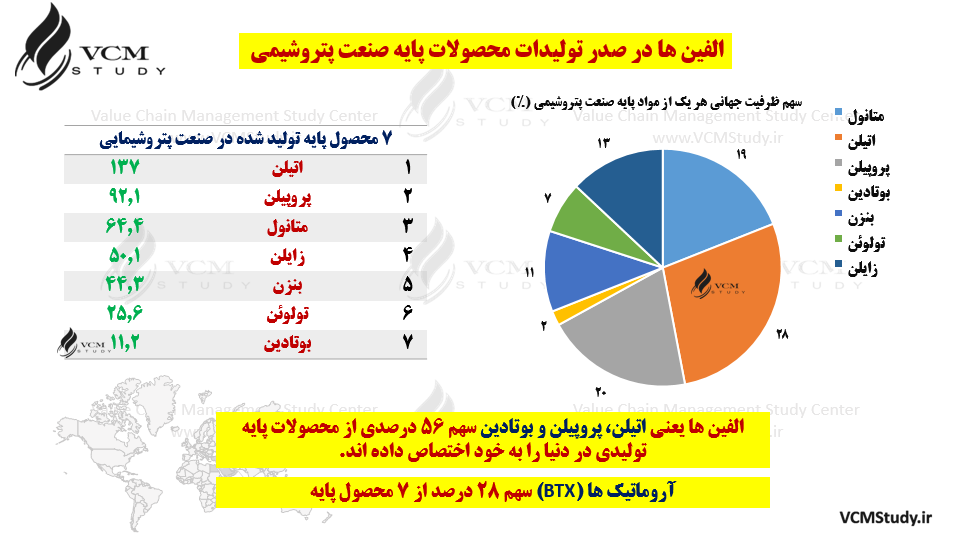 4
روش های تولید الفین
5
کراکینگ
کراکینگ به معنای شکستن هیدروکربن های سنکین و تبدیل ان به هیدروکربن های سبک تر
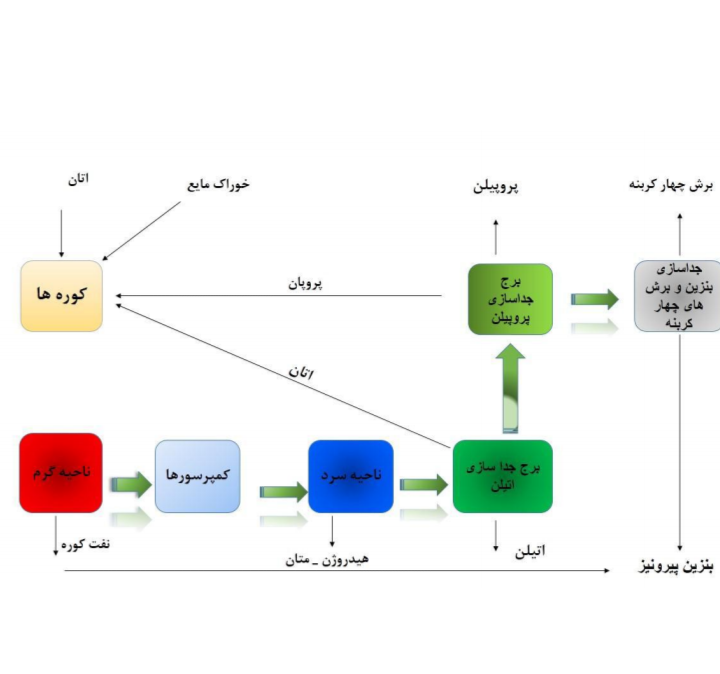 6
انواع روش های کراکینگ:
7
کراکینگ حرارتی در حضور بخار آب
کوره های کراکینگ:از تجهیزاتی که بوسیله آن ها در داخل اتاقک عایق شده گرمایی تولید شده توسط احتراق سوخت به سیال منتقل میشود0
کوره ها به عنوان مهمترین قسمت تولید الفین هستند۰
کویل ها مانند یک راکتور پیوسته عمل میکنند
8
خوراک کوره ها برای عملیات کراکینگ
1)اتان
2)خوراک مایع
3)اتان و پروپان برگشتی
9
نمای داخلی کوره و قرار گیری کویل ها و جریان خوراک
10
نمای بیرونی کوره
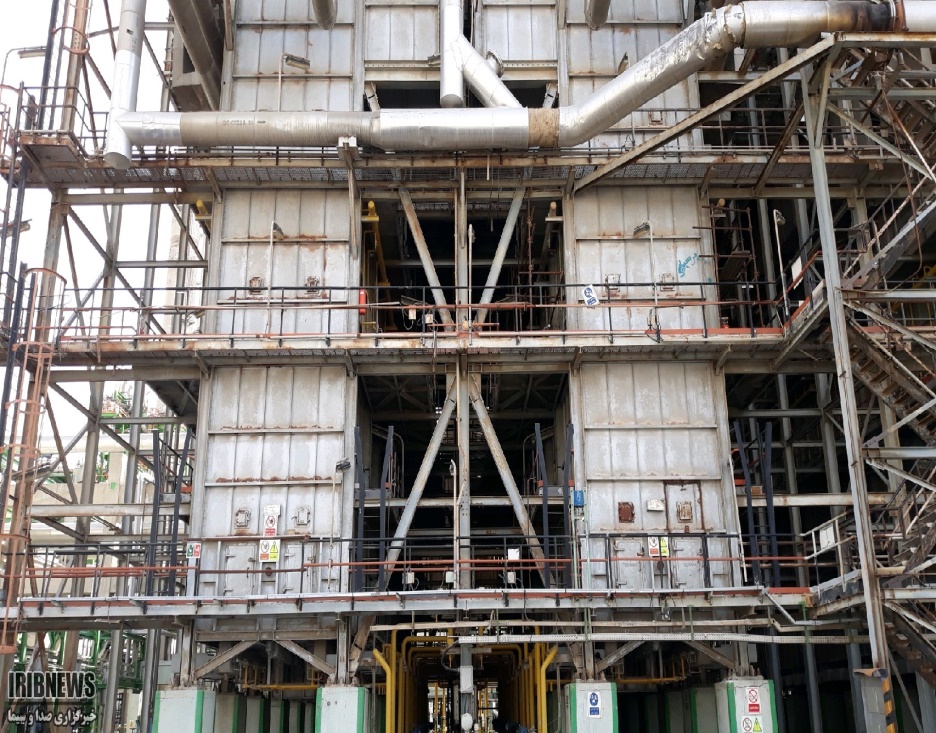 11
مکانیسم واکنش پیرولیز
12